My Confession: Correspondence & TV Courses changed my life…
(Thanks to Bob Clasen and Charles Wedemeyer, the University of Wisconsin)
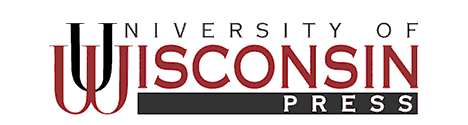 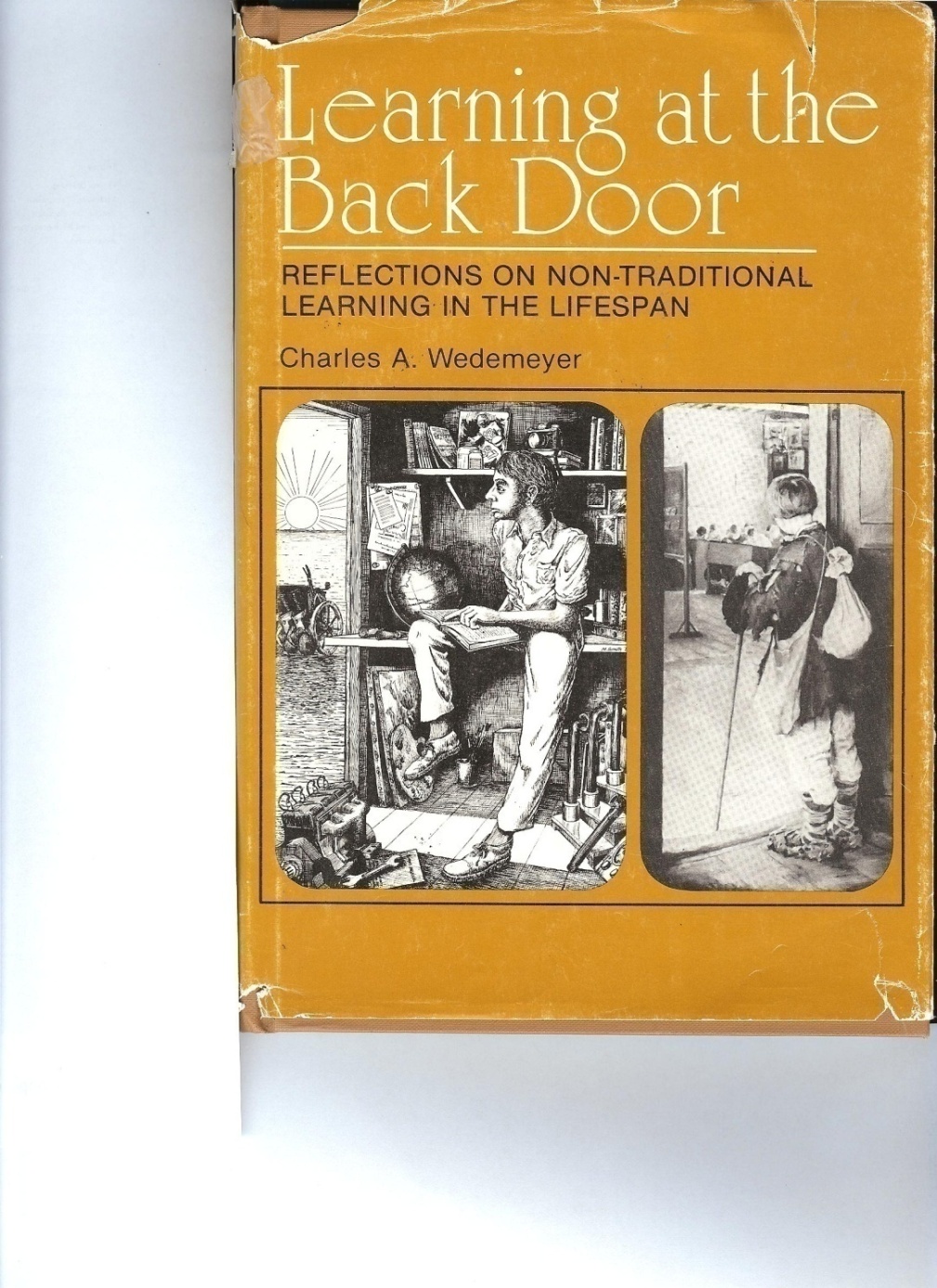 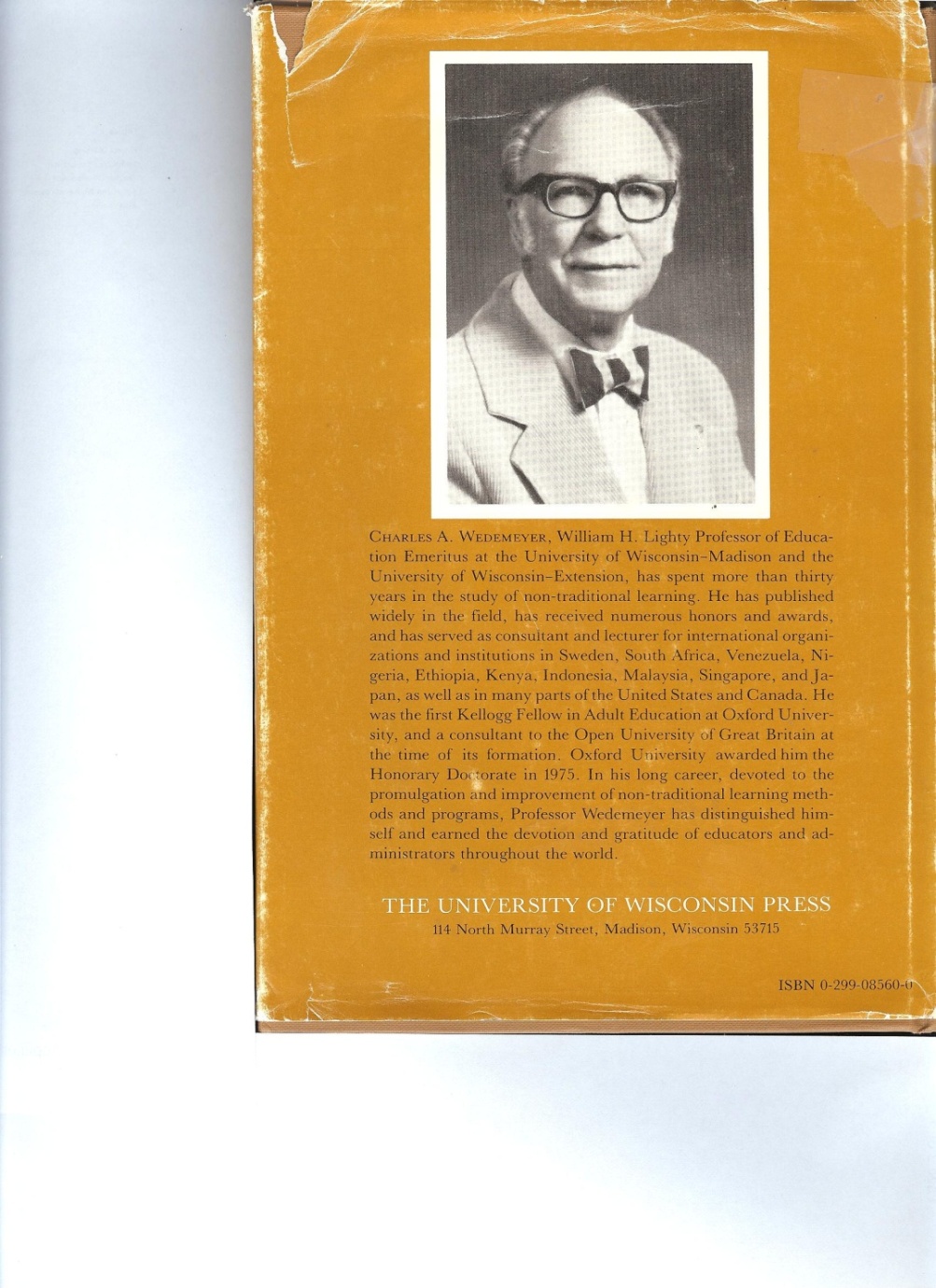 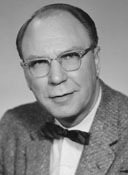 Michael G. Moore, Charles A. Wedemeyer, and Fred Saba (the First Wedemeyer award recipient)
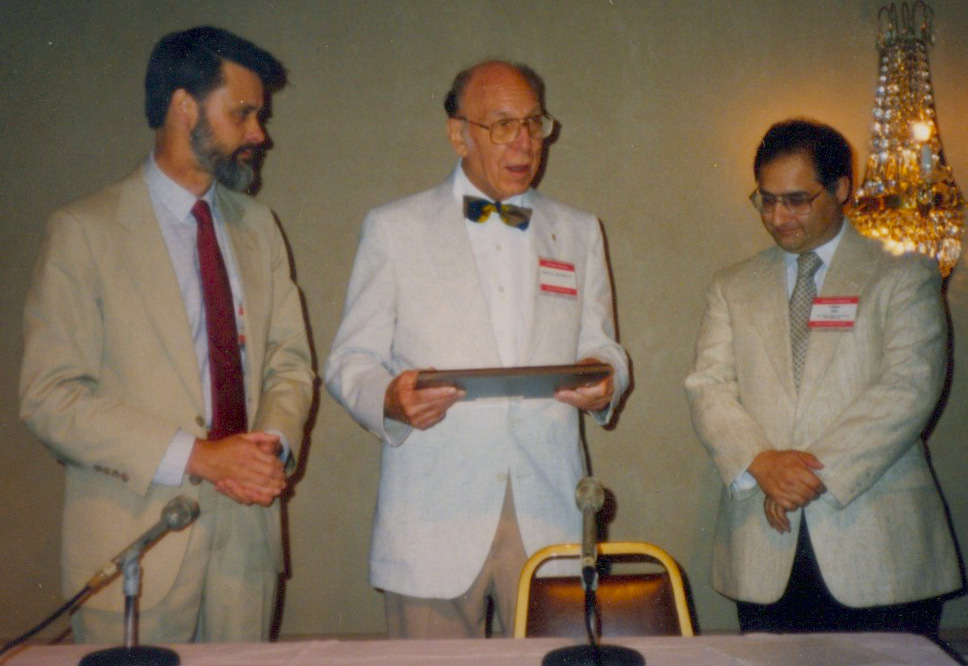 Charles A. Wedemeyer and Michael G. Moore
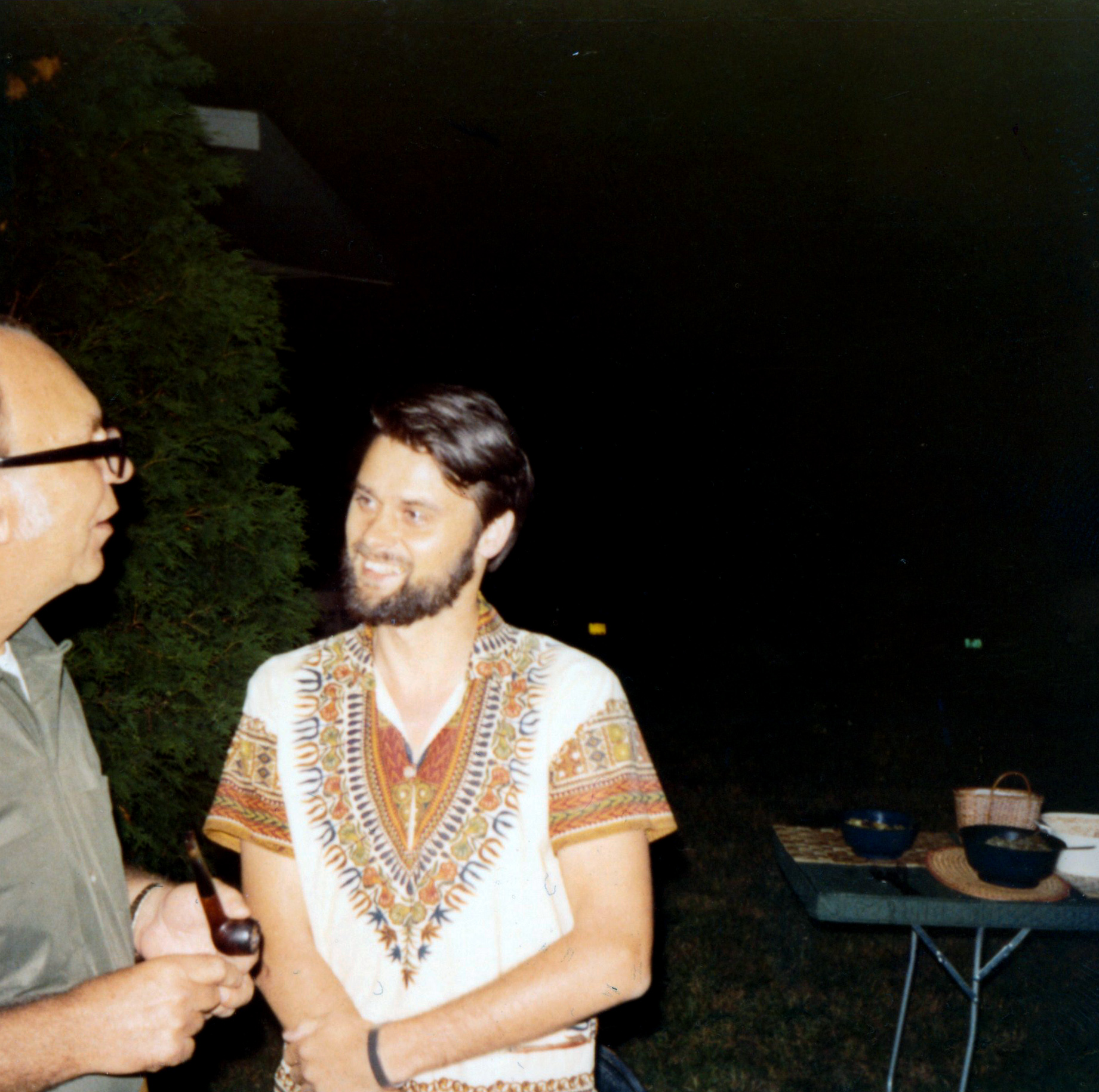 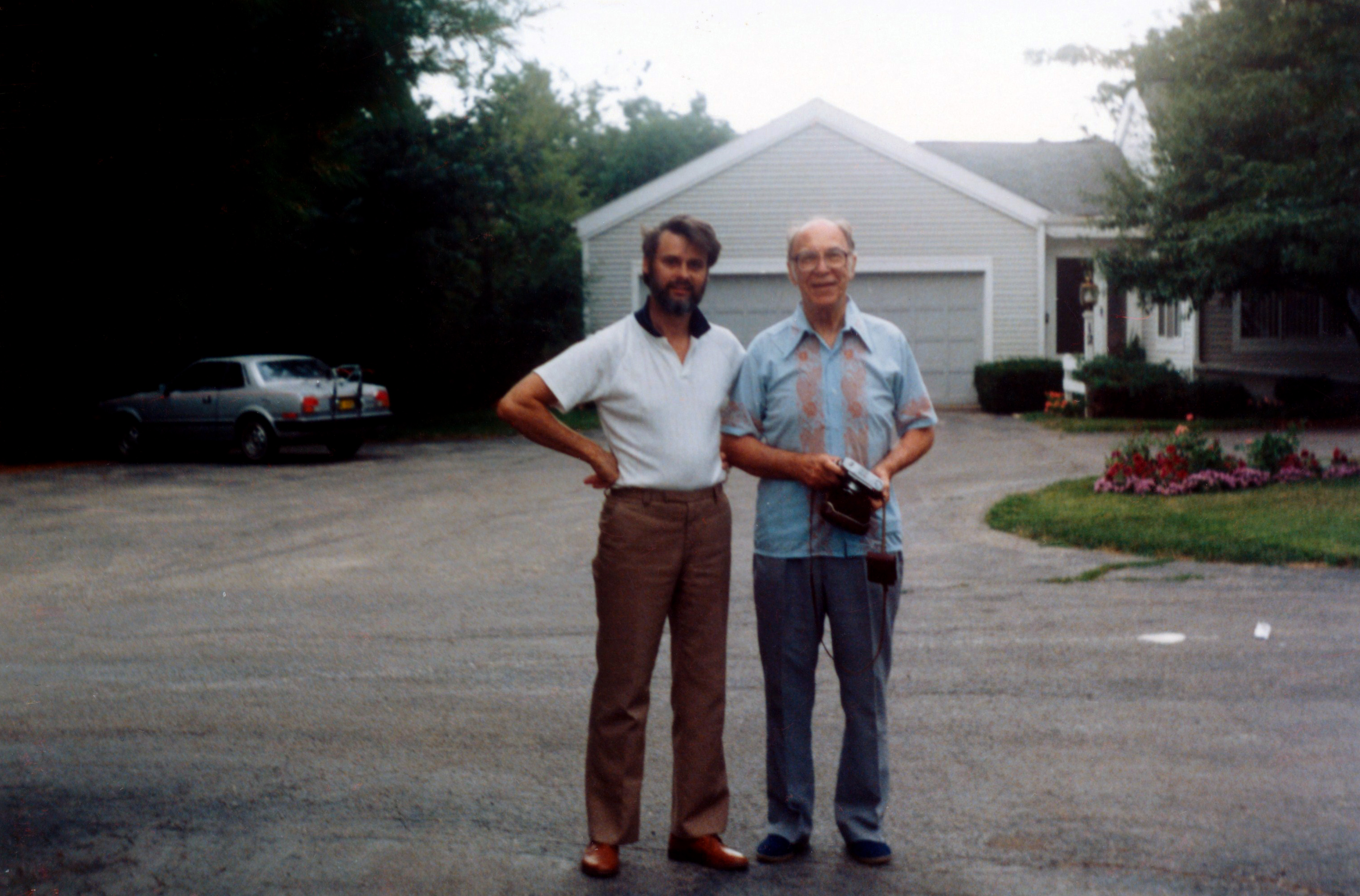 Wedemeyer's "kitchen cabinet" when he was President of ICDE (International Council for Open and Distance Education; was called ICCE then); photo taken by Michael Moore outside Lowell Hall
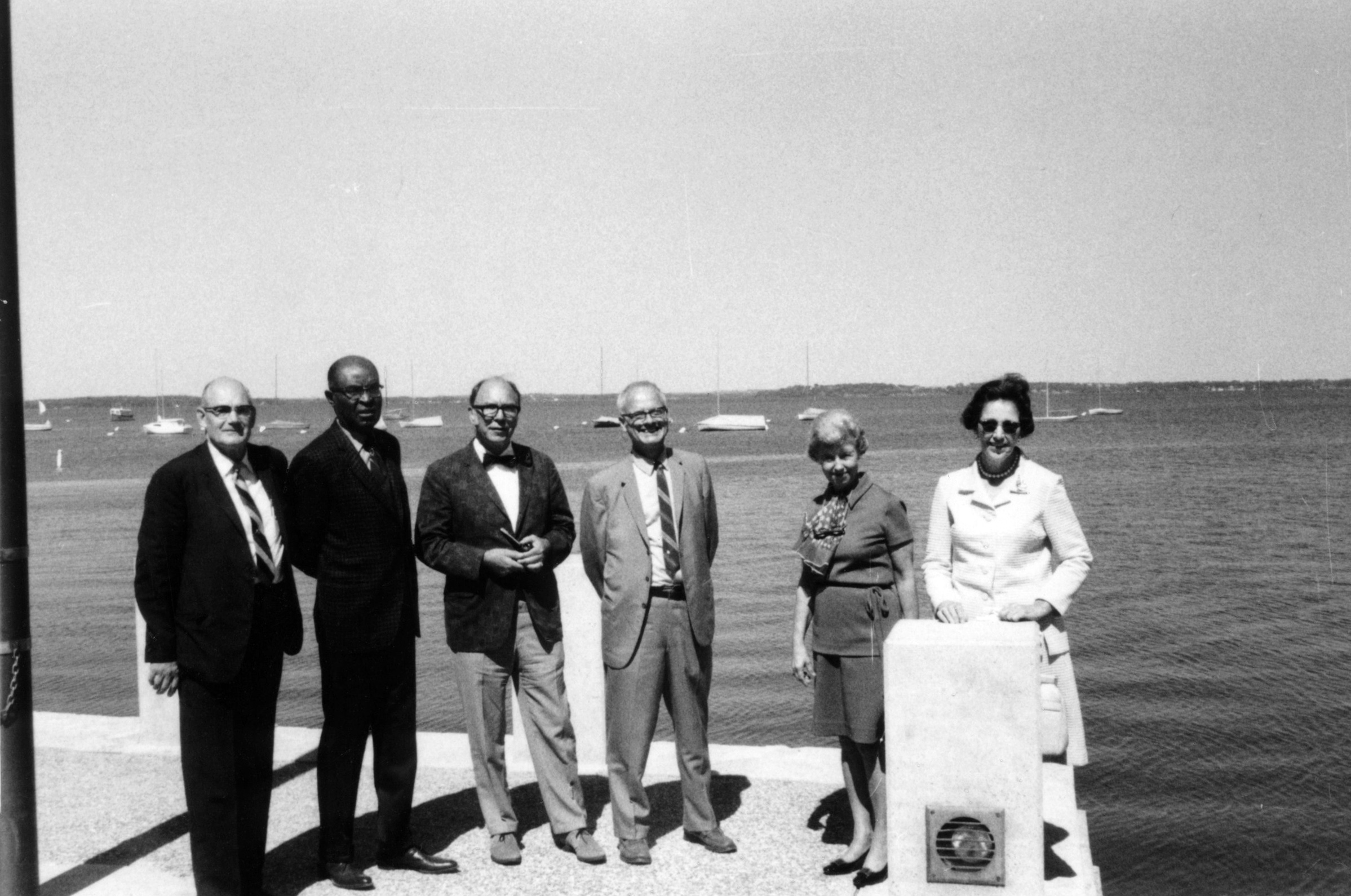 Walter Perry (the first vice chancellor of UK Open University), Charles A. Wedemeyer, Dorothy (?) Campbell, Michael G. Moore, and David Young
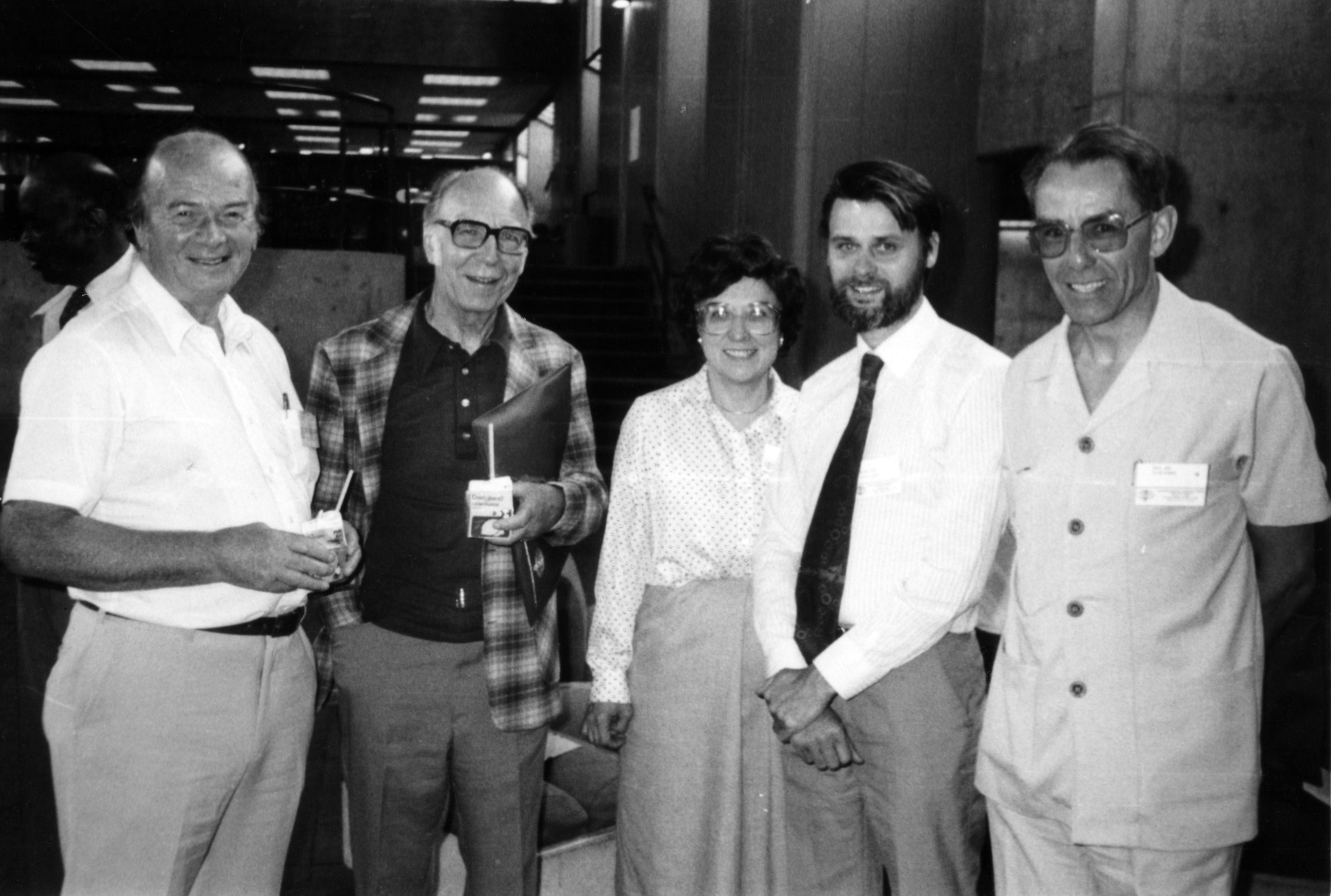 Ripley Sims, Rene Erdos (past president of ICCE), Michael G. Moore, Borje Holmberg, and Charles A. Wedemeyer
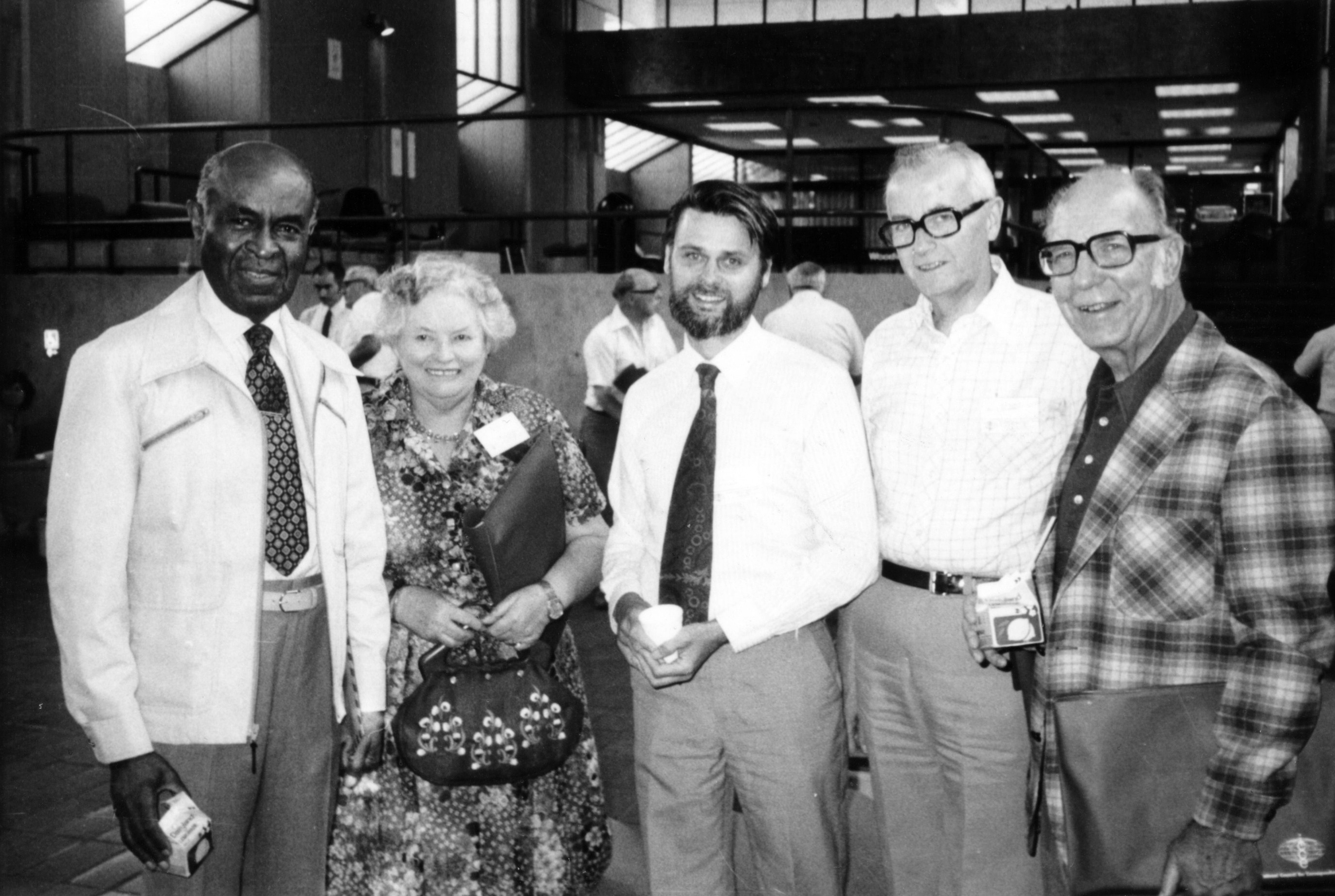 Mildred Wedemeyer, Michael G. Moore, and Charles A. Wedemeyer
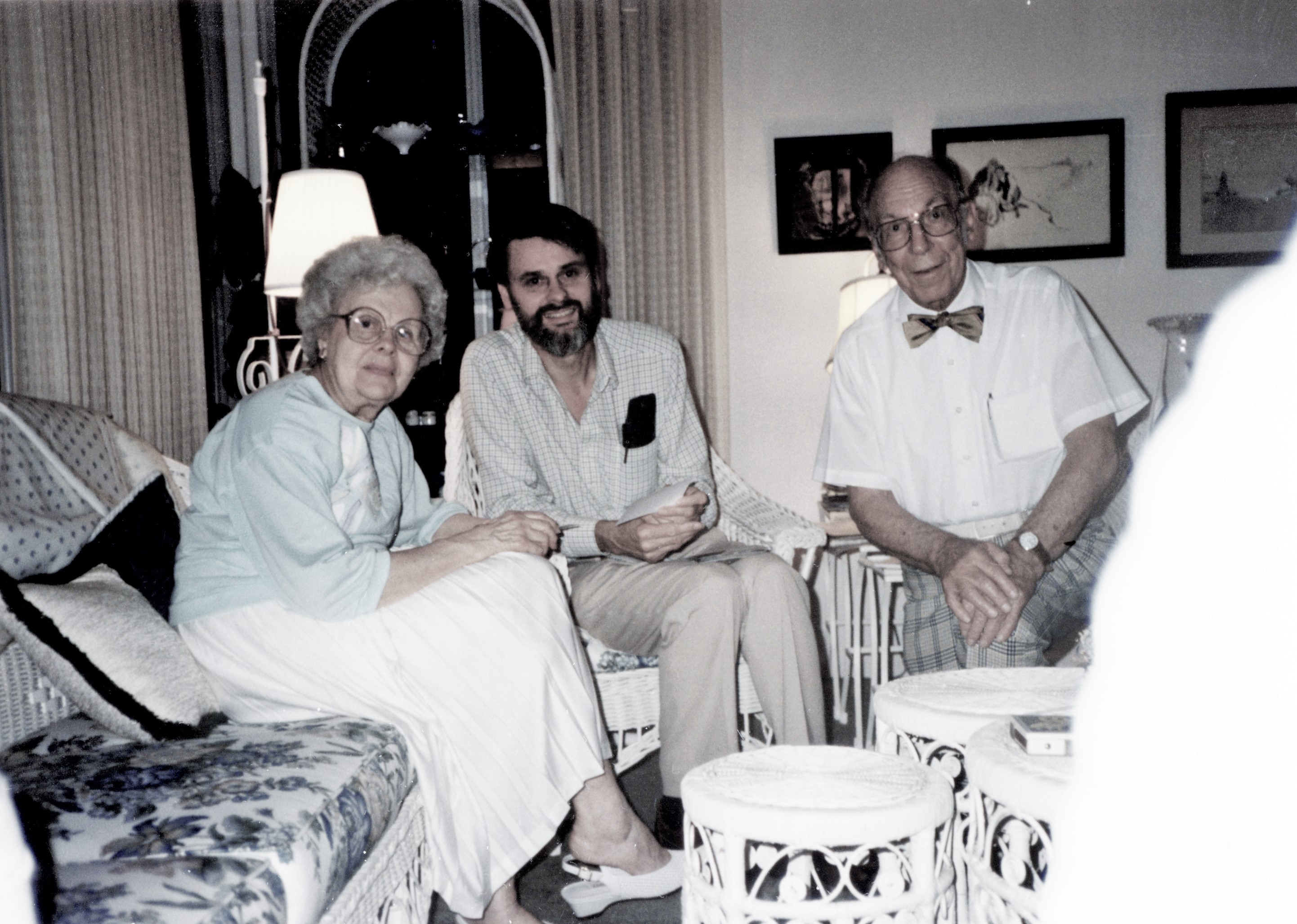 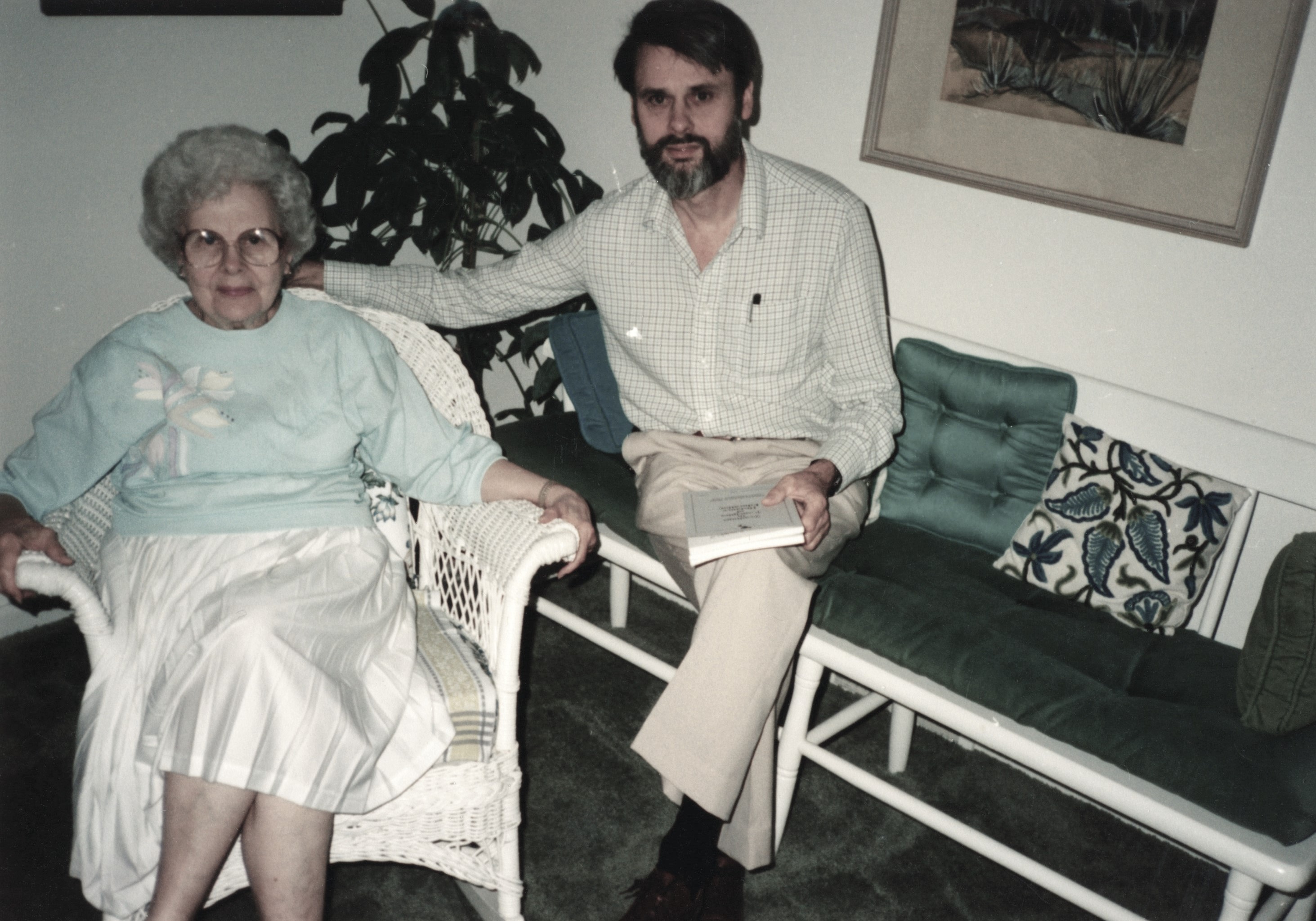 Charles Wedemeyer Quote #1: “It should be immaterial whether one has learned at the front door or the back door of the Palace of Learning. What one has learned—not where, or how, in what sequence, at what institution, or in what period of time—is the only criterion of supreme importance.”(Charles Wedemeyer, 1981, p. 216)
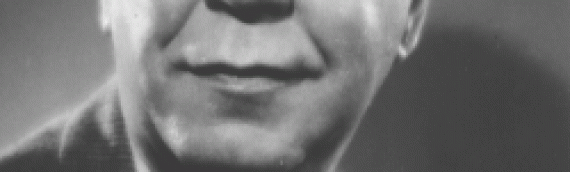 Charles Wedemeyer Quote #2: ”If America is on the threshold of becoming a Learning Society, non-traditional learning may be its most genuine ingredient.”(Charles Wedemeyer, 1981, p. 219)
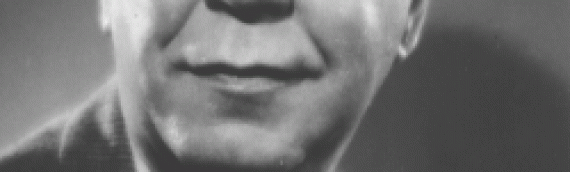 Ray SchroederProfessor Emeritus of CommunicationFounding Director of the Center for Online Learning, Research and Service (COLRS)Associate Vice Chancellor for Online Learning, The University of Illinois at Springfield
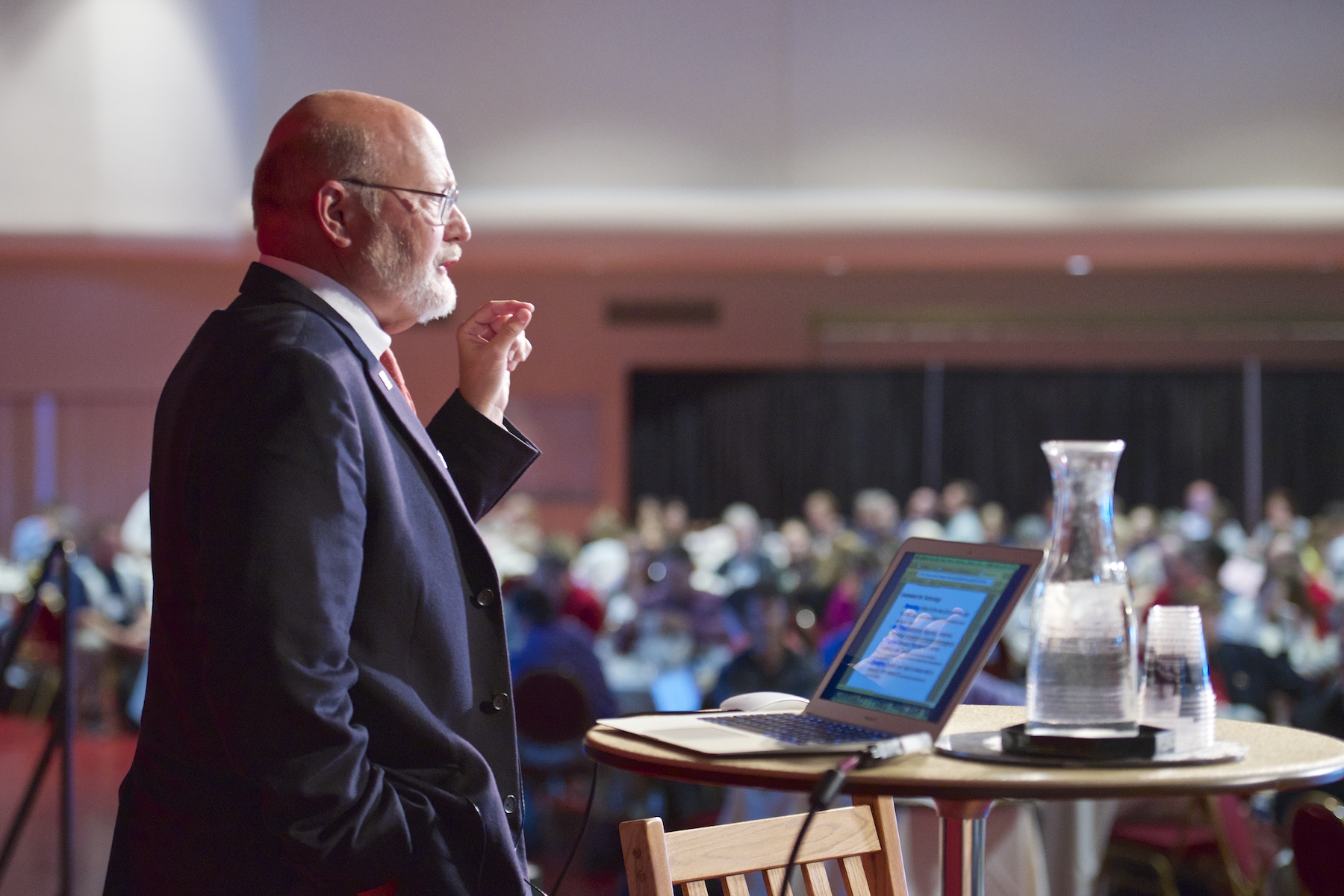 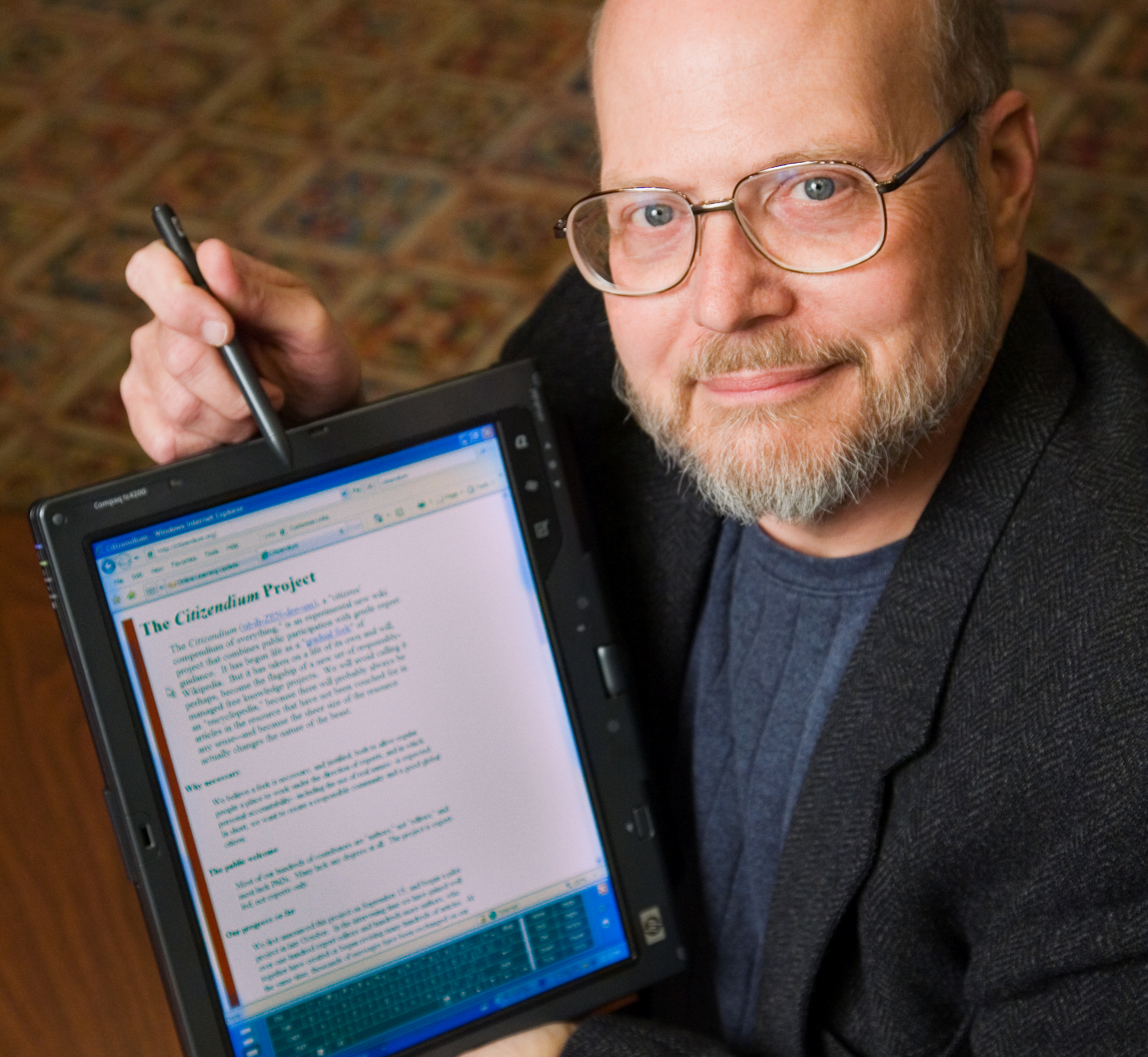 Ray Schroeder: The Blogger Extraordinaire
5 Blogs 365 Days per year
Posts 3 items/day per blog
30,000 blog visits a month
62,469 total blog posts as of July 30, 2016
7,570 Twitter impressions/day from 5 Twitter accounts
2,750 enrolled in his MOOC in summer 2011 (largest MOOC until…)	1. Online Learning Update (since 2001; 16,325 posts)	2. Techno-News (2001; 16,325 posts)	3. Educational Technology (2002; 15,330 posts)	4. Online, Professional and Continuing Education Update (2011; 5,475 posts)	5. Recession Realities in Higher Education (2011; 5,475 posts)
Ray Schroeder Background
1970 - A.B. Augustana College, Speech 1970
1971 – Hired as news reporter/producer for WILL public radio half time UIUC
1972 – Position expanded into half time Instructor of Radio-Television / half-time news
1972 – Master’s University of Illinois at Urbana-Champaign
1975 – Full time Instructor of Radio-Television (broadcast journalism/news film) UIUC
1977 – Assistant Professor of Communication SSU
1983 - Associate Professor of Communication 
1992 – Professor of Communication 
2001 – Professor Emeritus UIS
2016 – Still at it…
Per Ray (July 30, 2016):“I spend about 90 minutes to two hours a day in feeding the hungry blogs and twitter.  I have not found a way to automate the editorial process.  I do pre-post to help cover when I am on the road, but check for new materials each and every day of the year. For the past fifteen years, I scan digests, alerts, online journals, etc. to keep up with the latest technologies and trends in online and distance learning.  I am grateful for the following I have cultivated, and I hope that my daily distillations help many others to keep up with this very active field.”
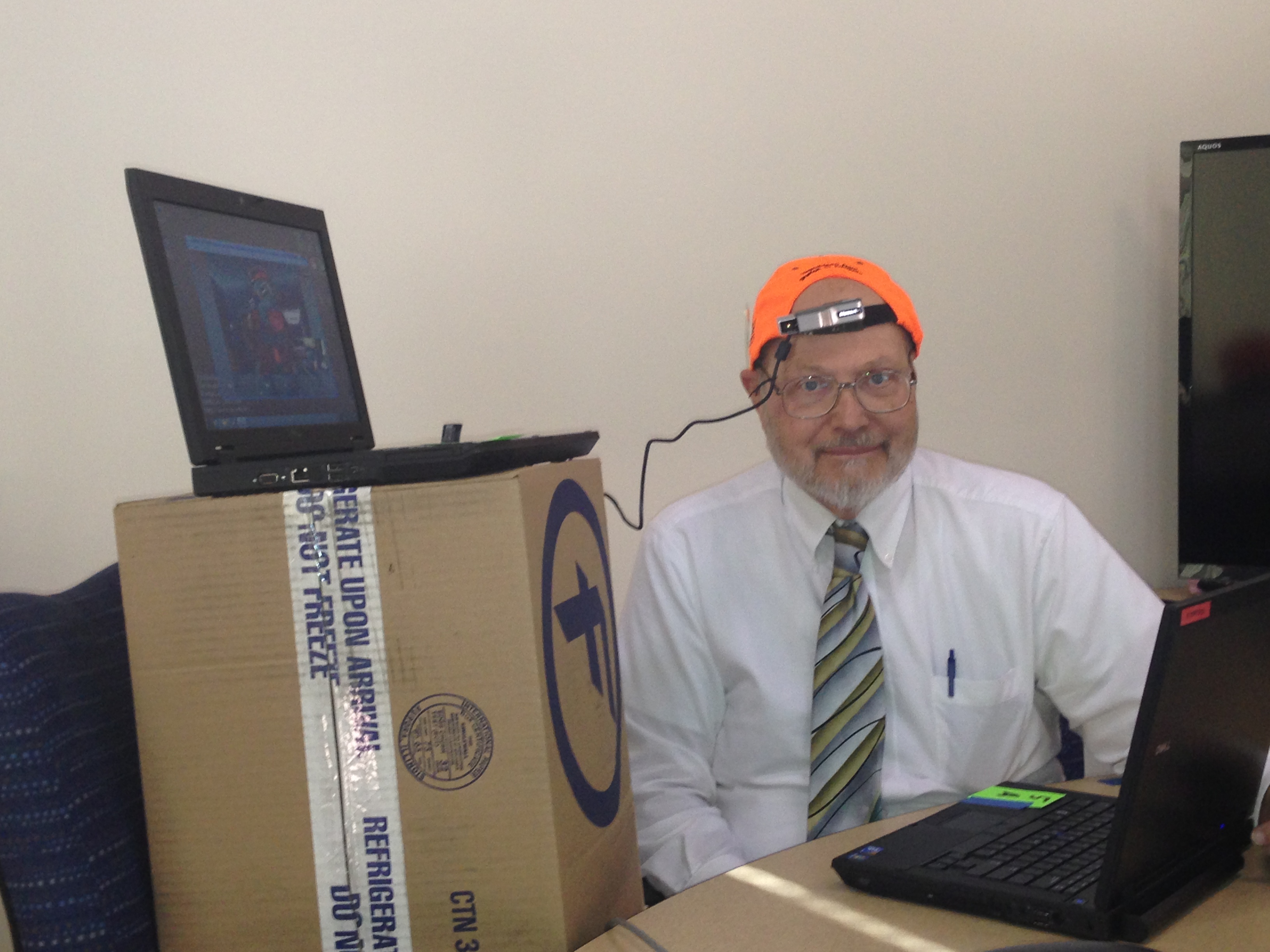 Per Ray: ”OH, do I have to admit that I am a Hoosier? ;-)Ok, South Bend, Indiana, December 8, 1949.”
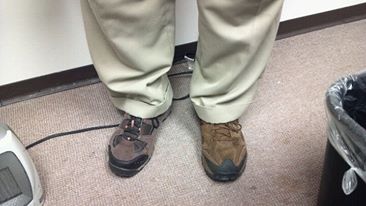 People call on Ray to do all sorts of things…
Like serve on congressional panels
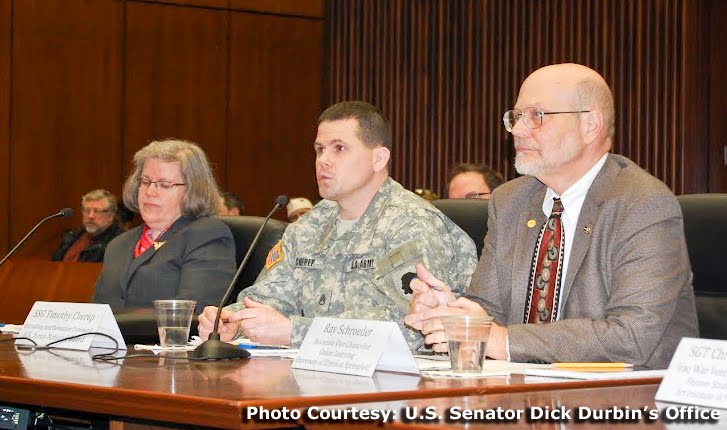 Here are 15 more ways…
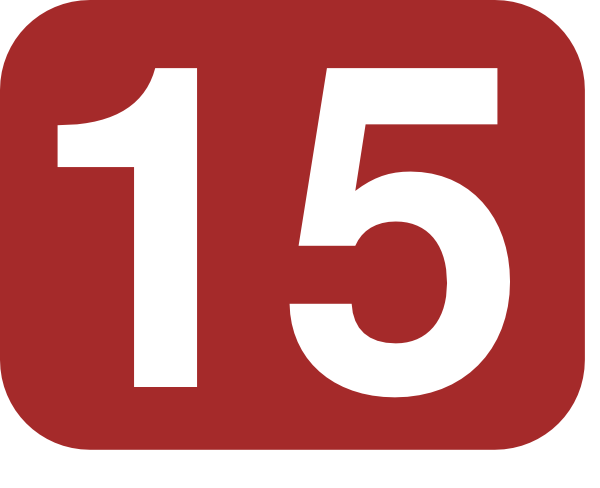 Question #1: Do you want to know best practices in leading an online initiative?
So…Who ya gonna call…?
Ray Schroeder!!!
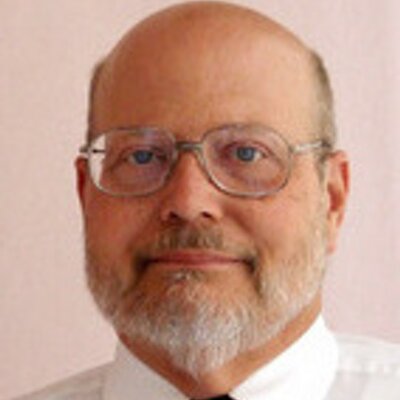 Question #2: Interested in how to start an online program at their universities?
So…Who ya gonna call…?
Ray Schroeder!!!
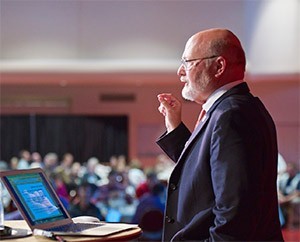 Question #3: Seeking innovative uses of technology in teaching?
So…Who ya gonna call…?
Ray Schroeder!!!
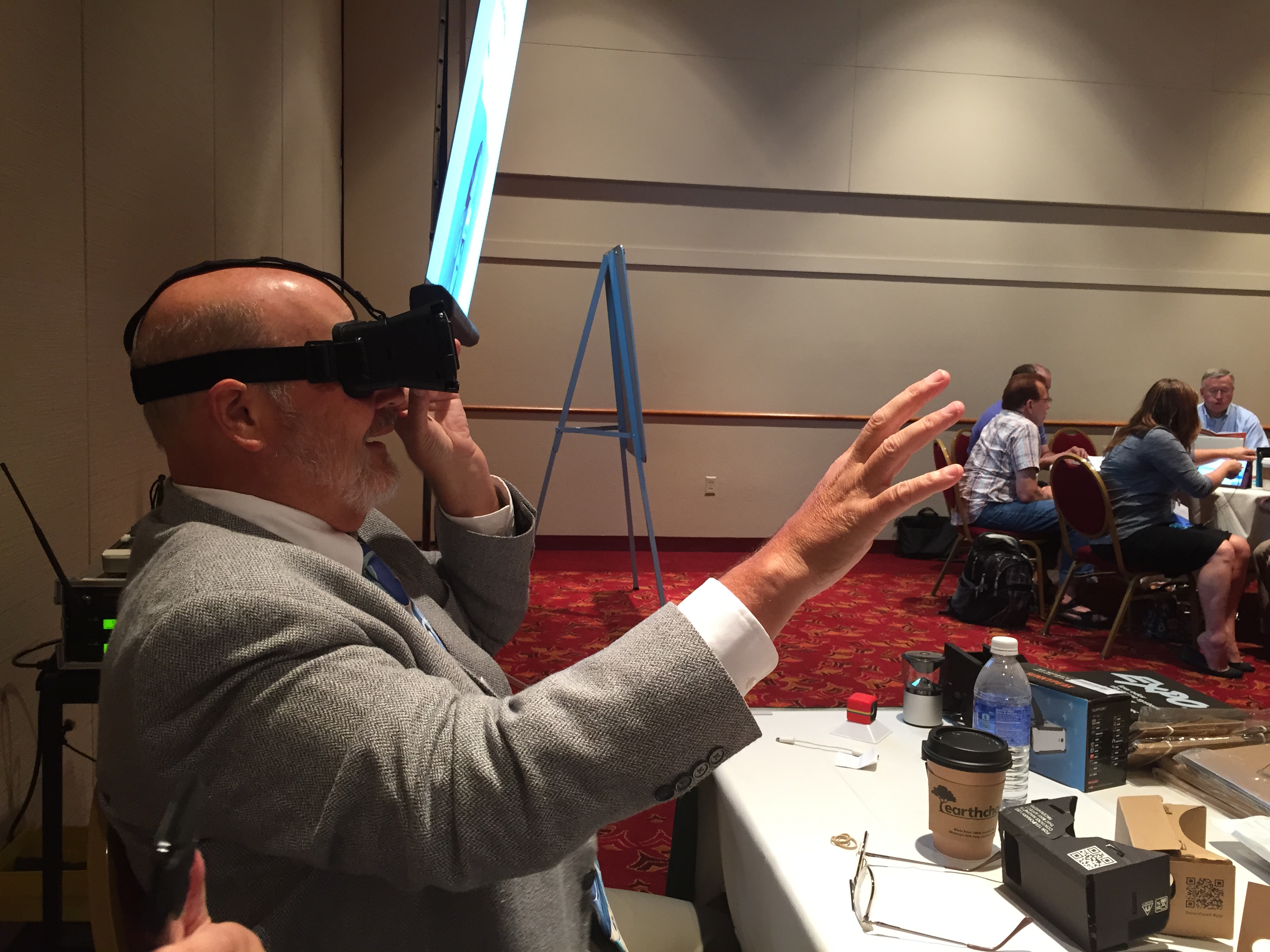 Question #4: Enrollment trends in online learning?
So…Who ya gonna call…?
Ray Schroeder!!!
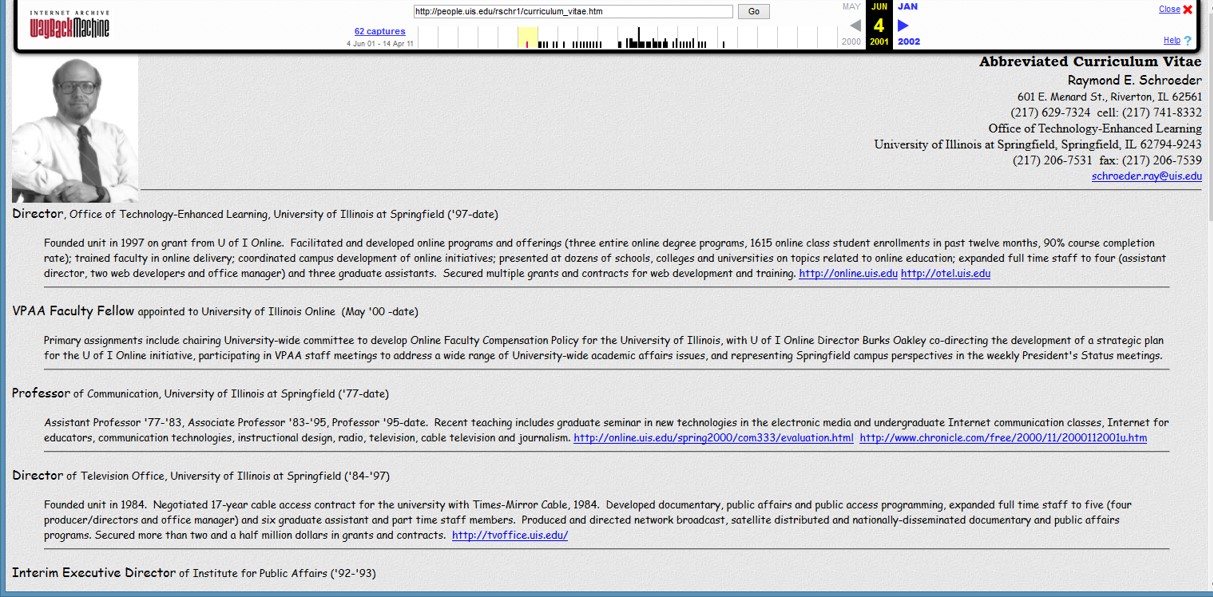 Question #5: Program development and appealing to a younger audience?
So…Who ya gonna call…?
Ray Schroeder!!!
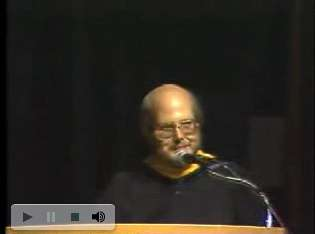 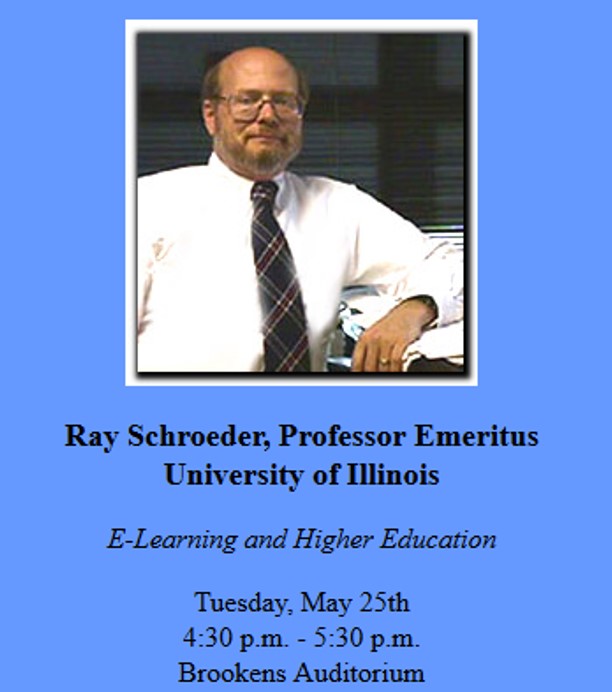 Question #6: Need help with budgets and calculating return on investment?
So…Who ya gonna call…?
Ray Schroeder!!!
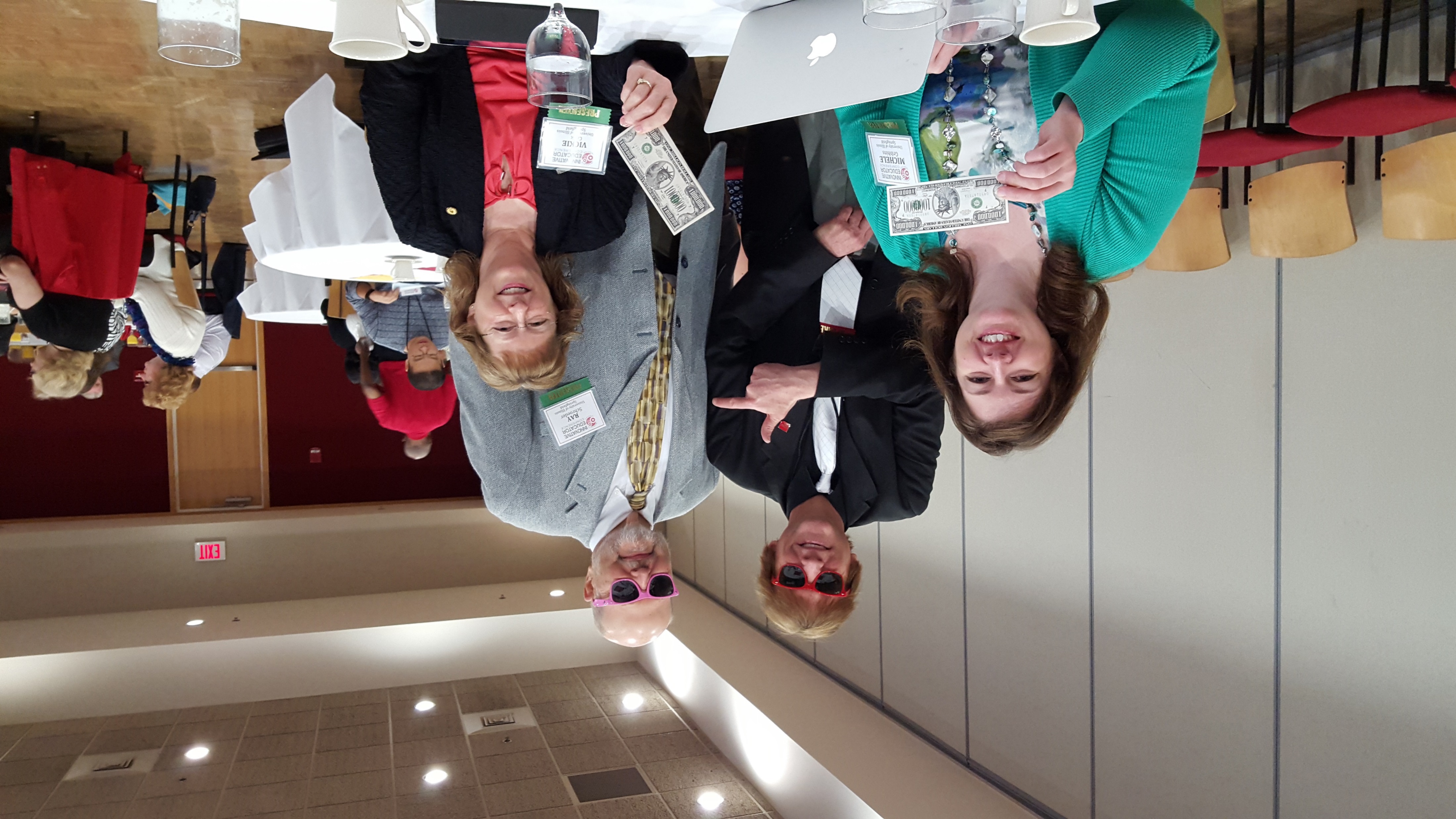 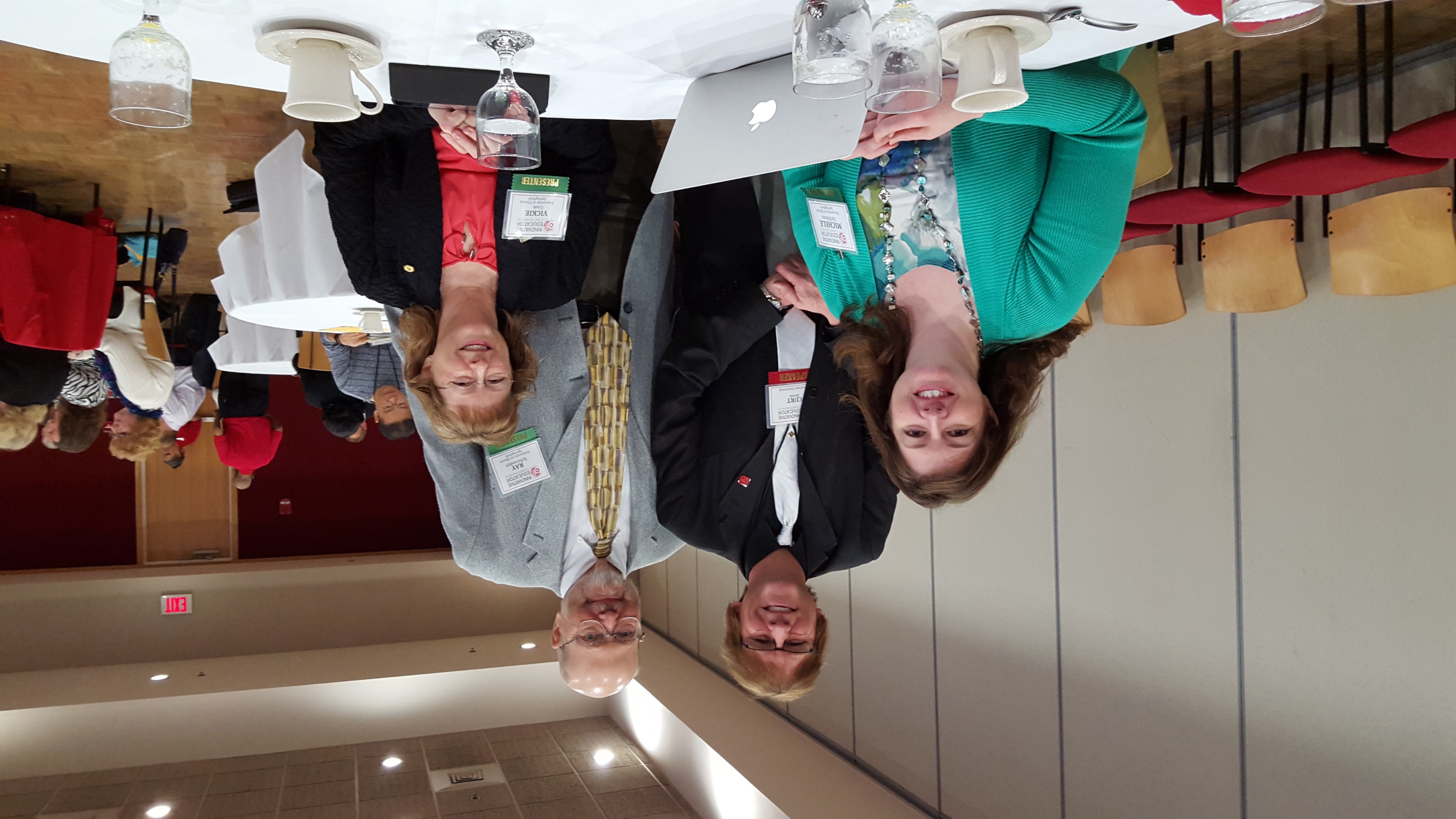 Question #7: Need a speaker on online learning, trends, and forecasts?
So…Who ya gonna call…?
Ray Schroeder!!!
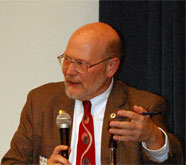 Question #8: Need someone to run a workshop?
So…Who ya gonna call…?
Ray Schroeder!!!
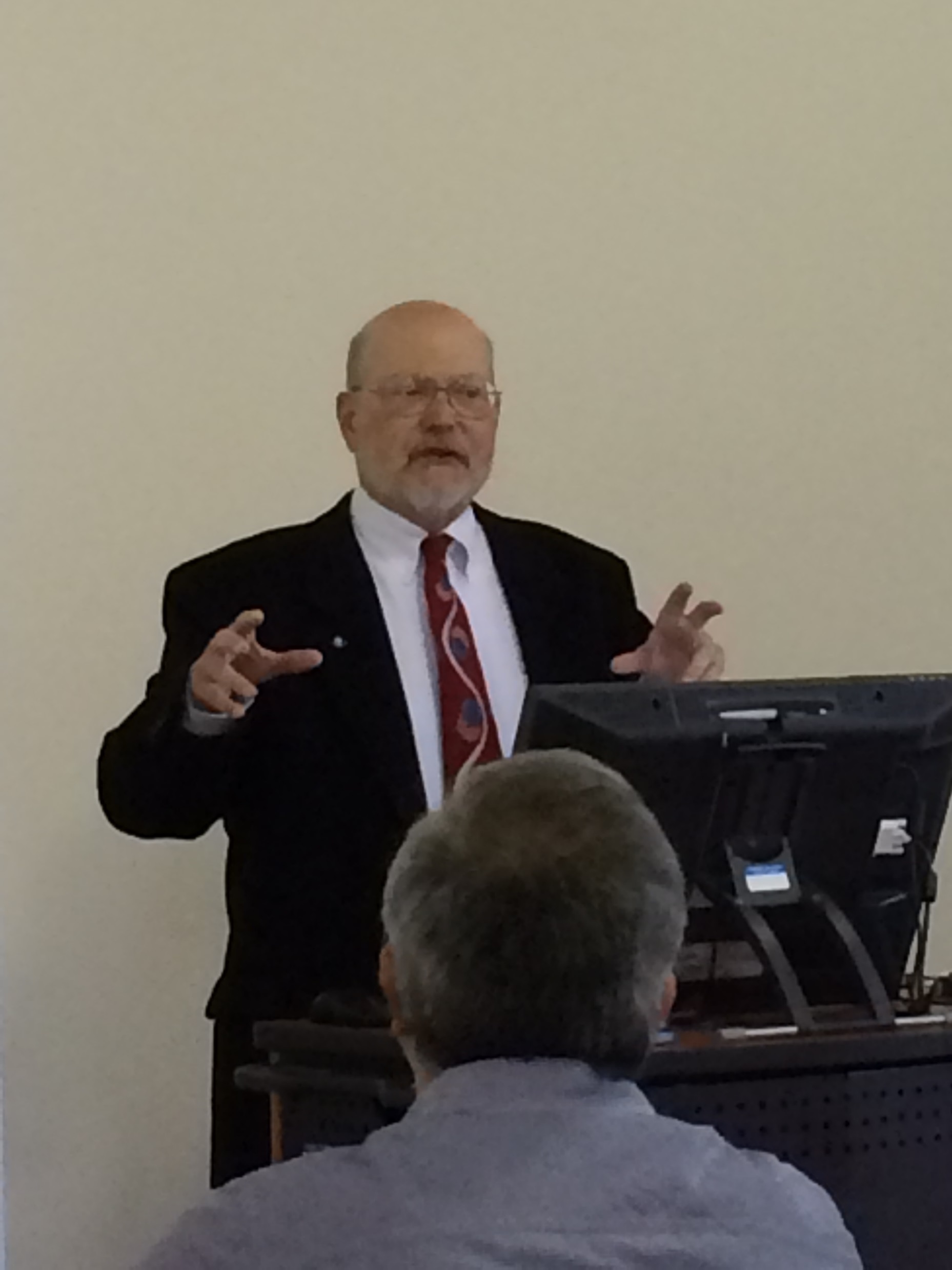 Question #9: What is the latest data on anything in ed tech?
So…Who ya gonna call…?
Ray Schroeder!!!
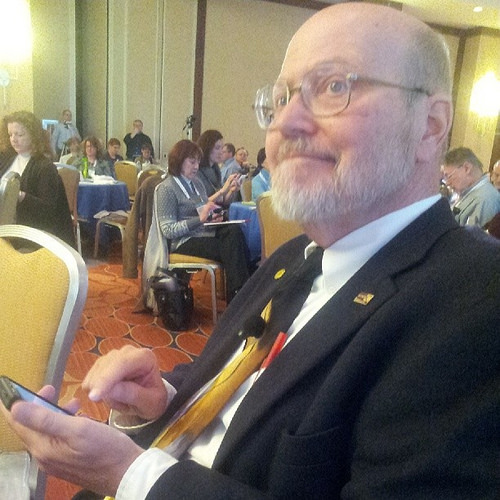 Question #10: What are online learning trends and leadership opportunities?
So…Who ya gonna call…?
Ray Schroeder!!!
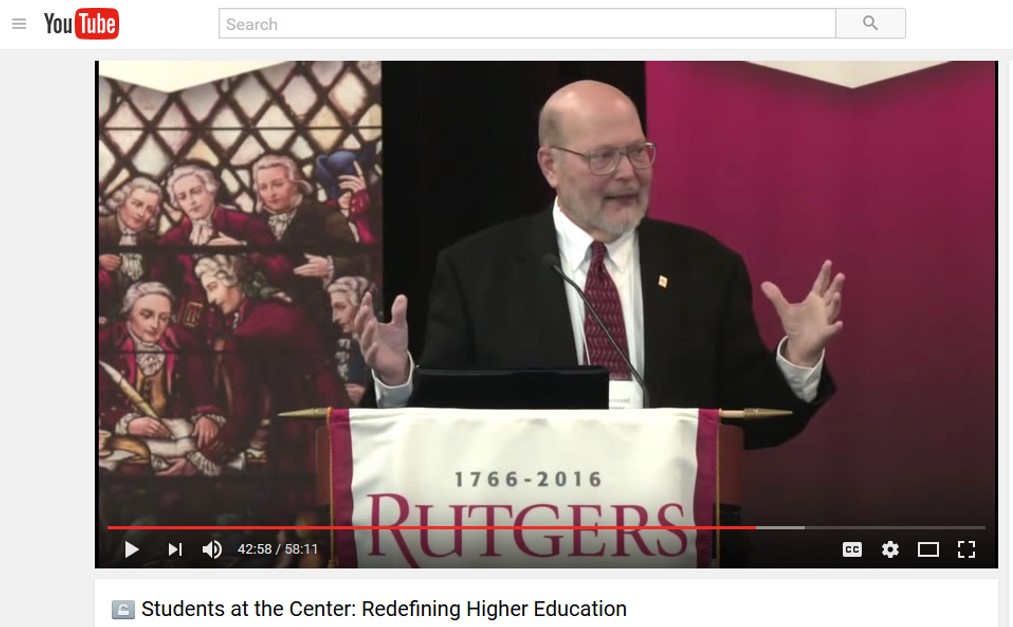 Question #11: What is happening in the Big 10 (14)?
So…Who ya gonna call…?
Ray Schroeder!!!
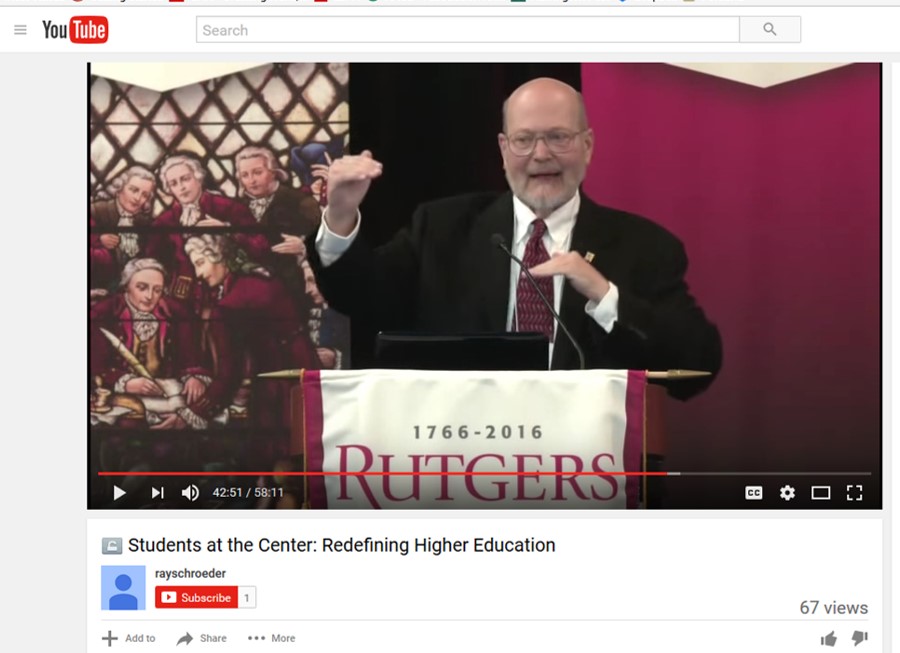 Question #12: How to effectively use social media?
So…Who ya gonna call…?
Ray Schroeder!!!
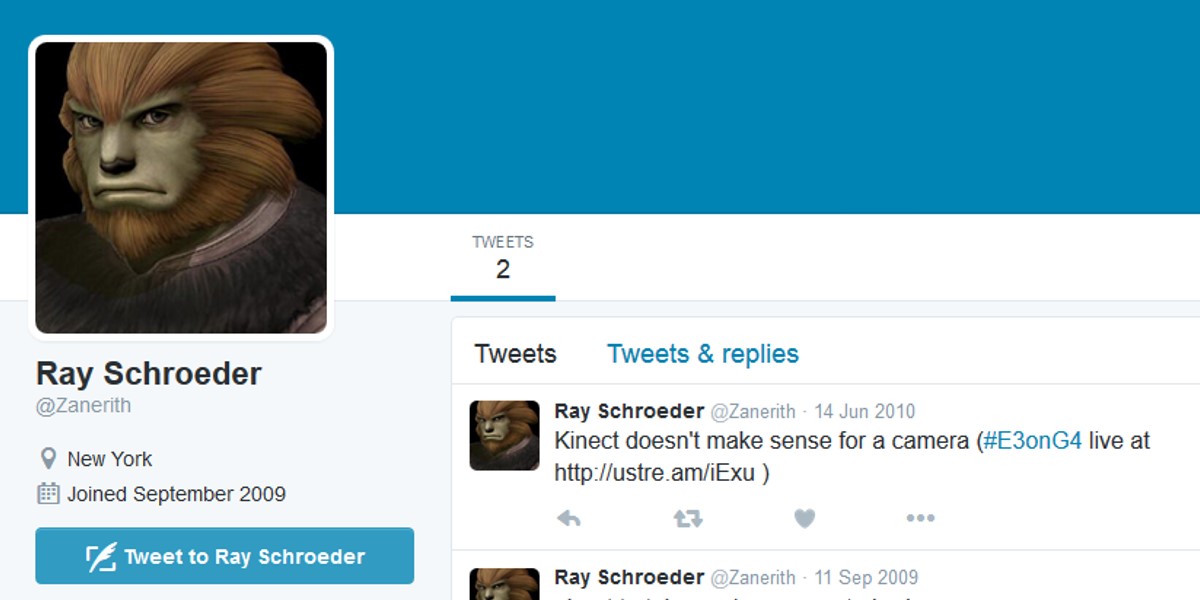 Question #13: Who should news reporters speak to about e-learning?
So…Who ya gonna call…?
Ray Schroeder!!!
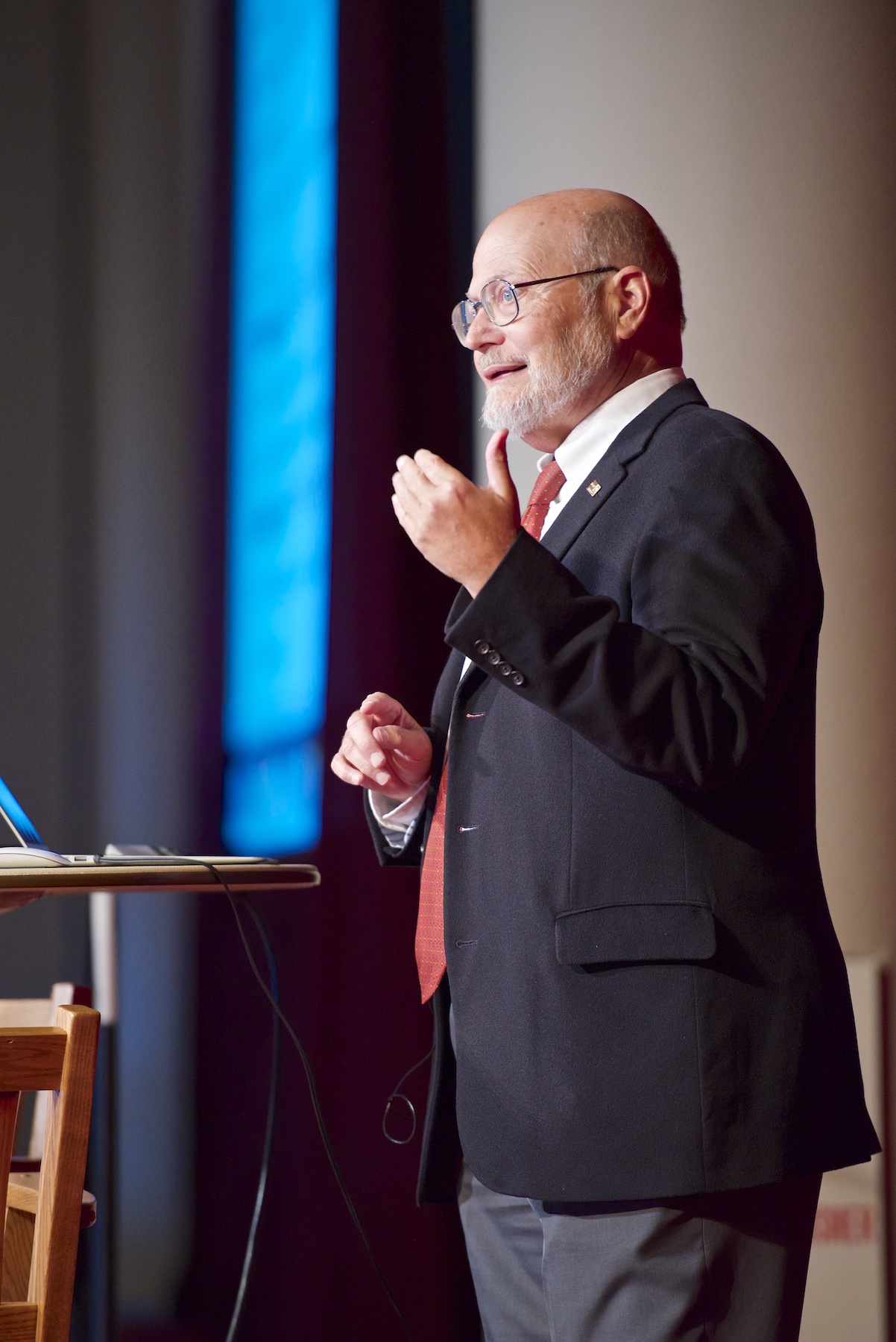 Question #14: Do you need someone for a conference panel?
So…Who ya gonna call…?
Ray Schroeder!!!
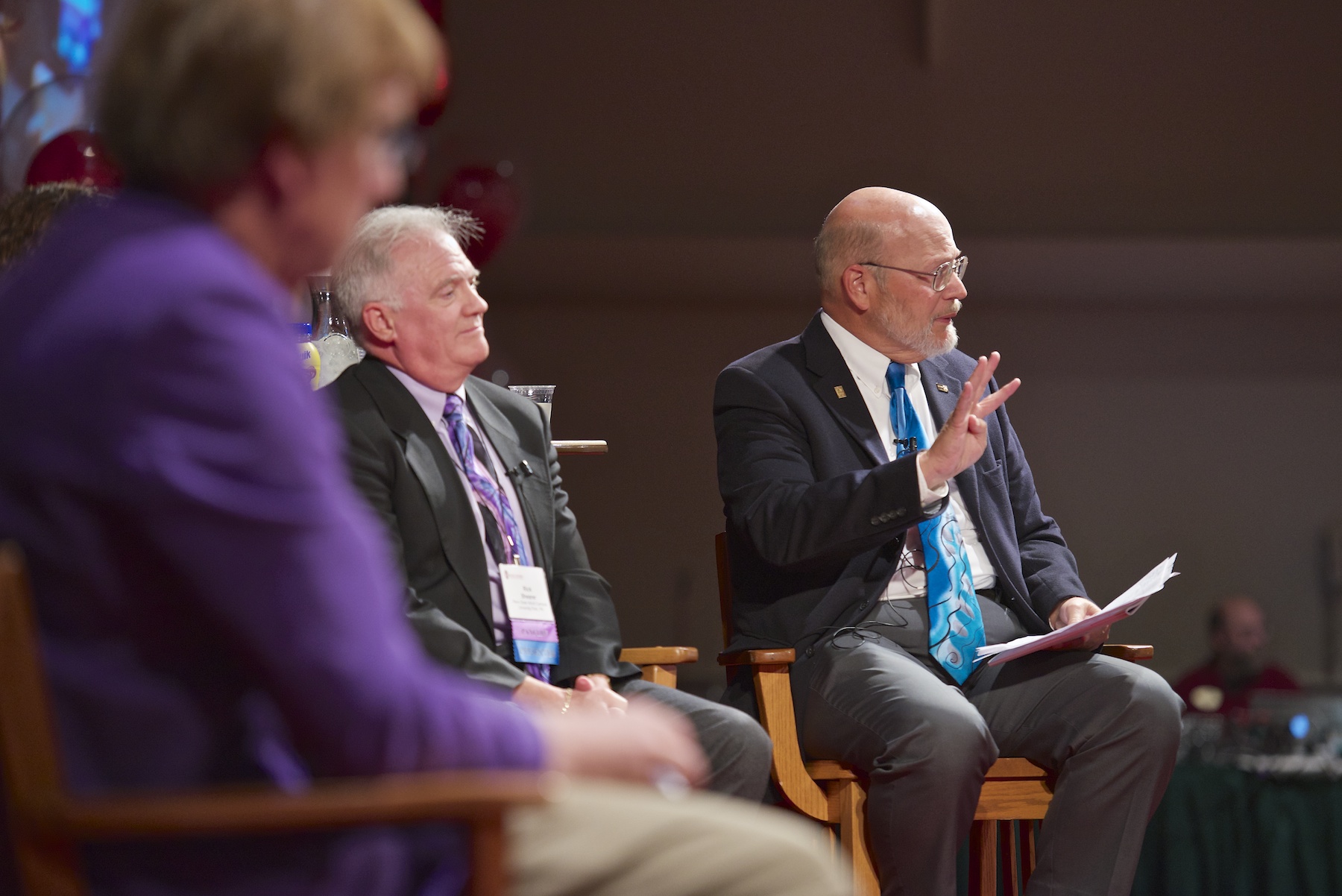 Question #15: And if you are out of servers for the conference lunch?
So…Who ya gonna call…?
Ray Schroeder!!!
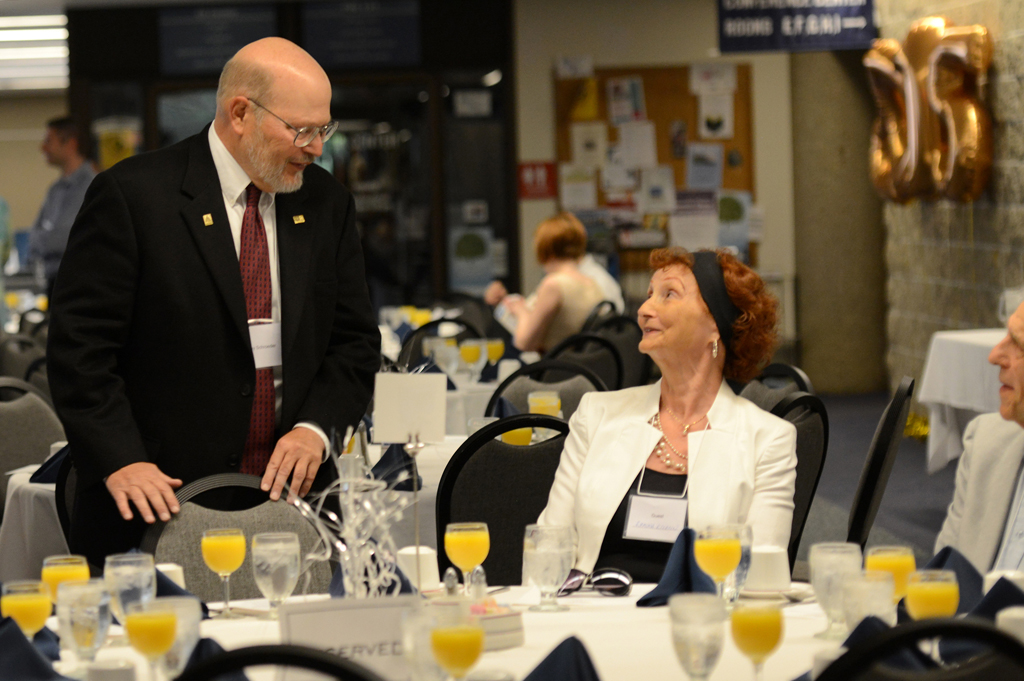 So…Who am I gonna call…?
Ray Schroeder!!!
Email: Schroeder.Ray@uis.eduPhone: 217-206-7531
https://sites.google.com/site/rayschroeder/
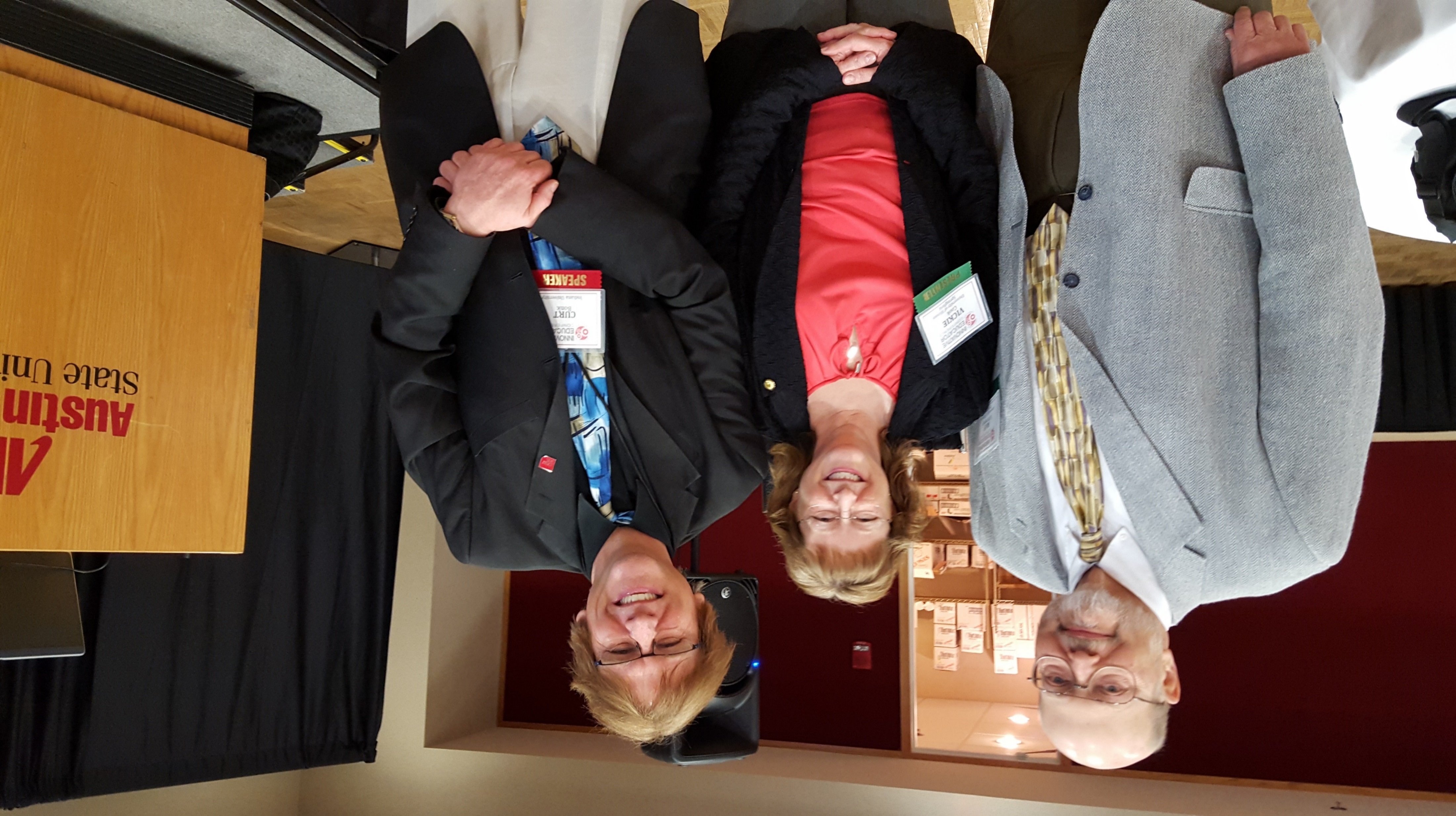